Figure 2. Methodology for stimulation, recording, and cross-correlation. Stimulation was applied either on wrist ...
Cereb Cortex, Volume 26, Issue 8, August 2016, Pages 3335–3344, https://doi.org/10.1093/cercor/bhv151
The content of this slide may be subject to copyright: please see the slide notes for details.
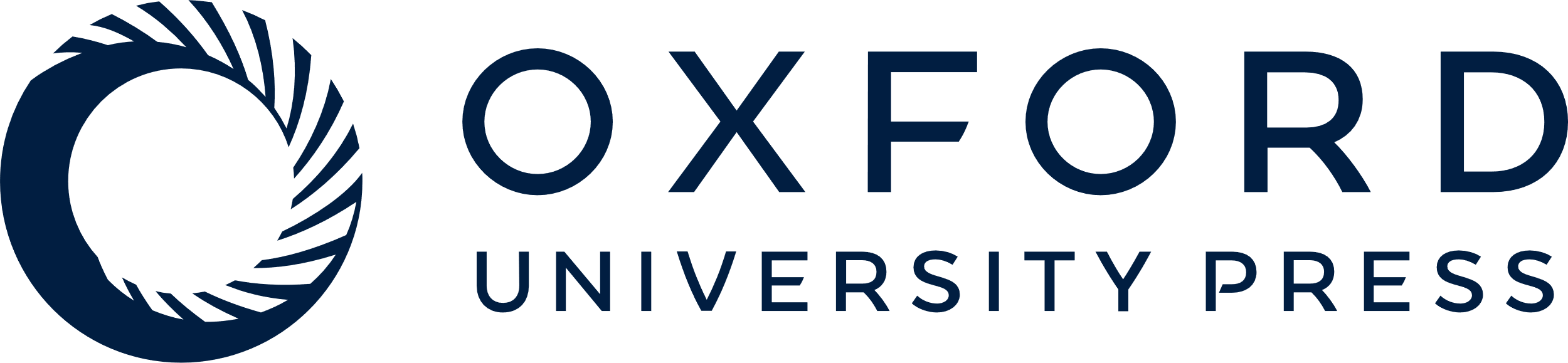 [Speaker Notes: Figure 2. Methodology for stimulation, recording, and cross-correlation. Stimulation was applied either on wrist flexion or extension, applying a combination of modulation frequency and carrier frequency. Stimulation at this modulated frequency was delivered to the stimulating electrode at a set stimulus intensity, and the output electromyography (EMG) activity was recorded. This stimulus-driven EMG activity was then rectified and smoothed using a 20-Hz Butterworth filter. This smoothed and rectified EMG was then cross-correlated with the signal used to drive frequency modulation to determine the overall phase shift offset between the modulated stimulus delivered to the cortex and the resulting modulated EMG activity. Only sections of data in which stimulation was delivered were used for analysis (dotted boxes). Data in this example used a modulation frequency of 4 Hz, a carrier frequency of 150 Hz, and stimulation intensity of 30 µA; EMG was recorded from extensor carpi radialis (ECR) and triggered on wrist extension.


Unless provided in the caption above, the following copyright applies to the content of this slide: Published by Oxford University Press 2015. This work is written by (a) US Government employee(s) and is in the public domain in the US.]